О ПРОЕКТЕ ЗАКОНА РЕСПУБЛИКИ КАЗАХСТАН
«О ПРОМЫШЛЕННОЙ ПОЛИТИКЕ»
г. Нур-Султан, 
февраль, 2021 года
ОСНОВАНИЕ ДЛЯ РАЗРАБОТКИ
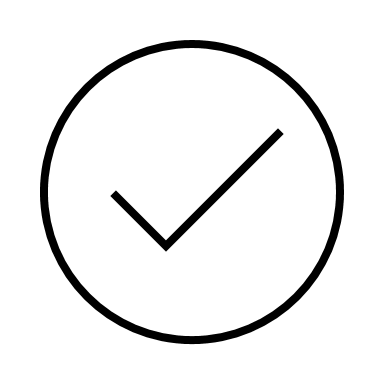 «…До конца года следует разработать унифицированный Закон «О промышленной политике», который определит основные принципы, цели и задачи развития обрабатывающей промышленности»
Пункт 12 Общенационального плана мероприятий по реализации Послания Главы Государства народу Казахстана 
от 1 сентября 2020 года  «Казахстан в новой реальности: время действий»
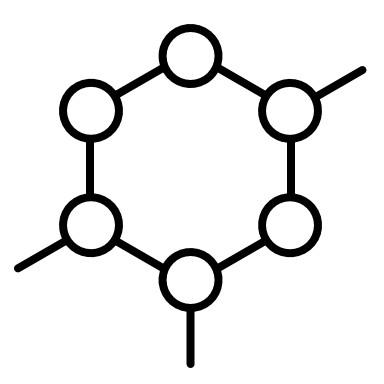 ЗАДАЧИ
Из Послания Главы Государства от 1 сентября 2020 года
ЦЕЛЬ
повышение конкурентоспособности национальной экономики посредством ускоренного развития современной высокопроизводительной, конкурентоспособной, экспортоориентированной промышленности
обеспечение благоприятного индустриального климата;
 обеспечение развития конкурентоспособных производств
 эффективное внедрение инноваций
 развитие внутристрановой ценности в промышленности
повышение инвестиционной привлекательности и экспортного потенциала субъектов деятельности в сфере промышленности
2
СТРУКТУРА ПРОЕКТА ЗАКОНА
РАЗДЕЛ 1: ОБЩИЕ ПОЛОЖЕНИЯ
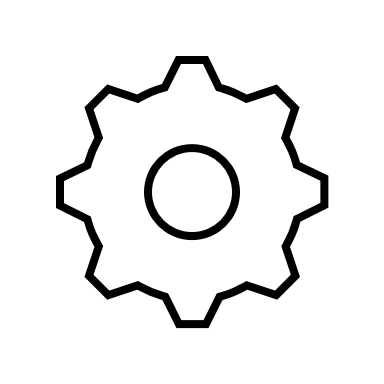 РАЗДЕЛ 3: ПРОДВИЖЕНИЕ НА РЫНКАХ СБЫТА
Понятийный аппарат
Цели, задачи и принципы промышленной политики  
Оценка индустриального климата в стране
На ВНЕШНИХ РЫНКАХ:
Поддержка отечественных промышленных предприятий за рубежом
Вхождение в глобальные цепочки добавленной стоимости

На ВНУТРЕННЕМ РЫНКЕ:
Обеспечение самодостаточности национальной экономики 
      (защита и развитие внутреннего рынка; регулирование импорта; 
        горизонтальная торговая политика)
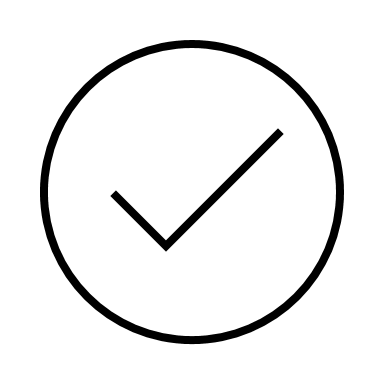 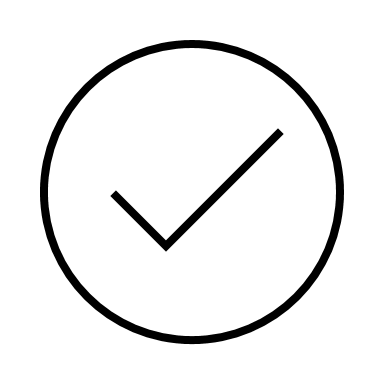 РАЗДЕЛ 2: БАЗОВЫЕ УСЛОВИЯ РАЗВИТИЯ ПРОМЫШЛЕННОСТИ
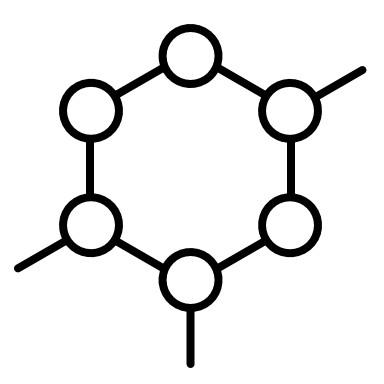 Межведомственная комиссия по вопросам промышленной политики
Фонд развития промышленности
ИС «Промышленность»

Урегулированы нормы по предоставлению гос.стимулирования
Перечень приоритетных товаров
Понятие «Целевые группы» предприятий
Условия применения встречных обязательств 
Соглашение о повышении конкурентоспособности
Виды и формы гос.стимулирования (финансирование, включая софинансирование проектов, лизинговое финансирование, предоставление гарантийных обязательств и поручительств по займам и пр.)
РАЗДЕЛ 4: ПОВЫШЕНИЕ ЭФФЕКТИВНОСТИ 
И КОНКУРЕНТОСПОСОБНОСТИ ПРОМЫШЛЕННОСТИ
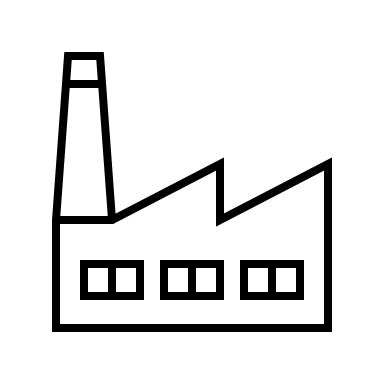 Повышение производительности труда 
Коммерциализация результатов научной и (или) научно-технической деятельности в промышленности
Соглашение о промышленной сборке
РАЗДЕЛ 5: ЗАКЛЮЧИТЕЛЬНЫЕ ПОЛОЖЕНИЯ
3
РАЗДЕЛ 1: ОБЩИЕ ПОЛОЖЕНИЯ
Ключевые из них:
Обрабатывающая промышленность
В целях эффективного законодательного регулирования вводится

новых законодательных  понятий и определений для обеспечения промышленного развития
Промышленность
Промышленная продукция
Промышленная политика
Индустрия 4.0
26
Субъекты в сфере промышленности
Отраслевые центры технологических компетенций
Несырьевой экспорт
Внутристрановая ценность
ИНДУСТРИАЛЬНЫЙ КЛИМАТ
условия и факты по созданию и расширению конкурентоспособных производств
4
3
1
2
ИНСТИТУЦИОНАЛЬНЫЕ
Скоординированные действия Правительства
Политика «Слышащего государства»
ПРАВОВЫЕ
Верховенство закона
Честная конкуренция
ЭКОНОМИЧЕСКИЕ
Стабильная экономическая политика
Доступность ресурсов для производства
Стабильный рынок сбыта
Денежно-кредитная политика
АДМИНИСТРАТИВНЫЕ
Разрешительно-уведомительная система
Налоговое администрирование
Таможенное администрирование
4
РАЗДЕЛ 2: БАЗОВЫЕ УСЛОВИЯ РАЗВИТИЯ ПРОМЫШЛЕННОСТИ
В целях формирования эффективной промышленной политики требуются СКООРДИНИРОВАННЫЕ МЕРЫ по торговой деятельности, привлечению инвестиций, развитию инноваций в производстве и др.
МЕЖВЕДОМСТВЕННАЯ КОМИССИЯ ПО ПРОМЫШЛЕННОЙ ПОЛИТИКЕ
Функции распределены по разным ведомствам:
Председатель – Заместитель Премьер-Министра Республики Казахстан
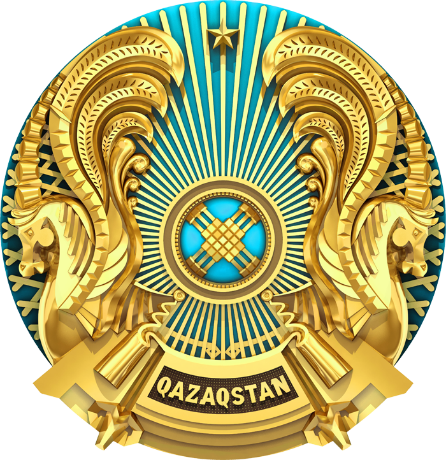 Индустриальное развитие
МИНИСТЕРСТВО ИНДУСТРИИ И ИНФРАСТРУКТУРНОГО 
РАЗВИТИЯ РЕСПУБЛИКИ КАЗАХСТАН
Члены – заместители руководителей государственных органов, представители
промышленных предприятий, депутаты и др.
Рабочий орган – МИИР РК (КИР)
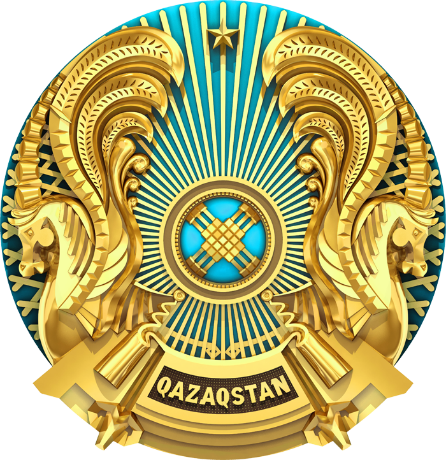 Торговая политика и экономическая интеграция
МИНИСТЕРСТВО ТОРГОВЛИ И ИНТЕГРАЦИИ
РЕСПУБЛИКИ КАЗАХСТАН
Дача рекомендаций Правительству о введении новых, пересмотре и отмене действующих мер стимулирования

Подготовка позиции Правительства, в т.ч. переговорной, в международных организациях по вопросам промышленной политики

Принятие решений по разногласиям между государственными органами по вопросам промышленной политики

Заслушивание отчетов о реализации промышленной политики и прочее.
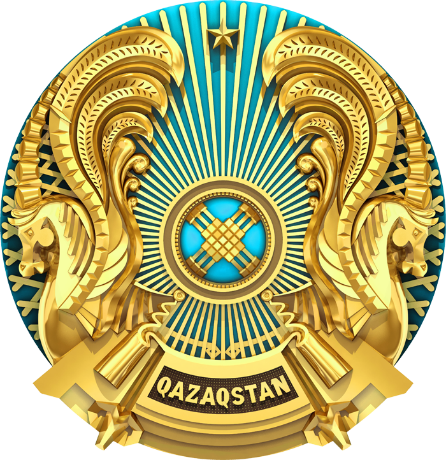 Инновационное развитие
МИНИСТЕРСТВО ЦИФРОВОГО РАЗВИТИЯ, ИННОВАЦИЙ
И АЭРОКОСМИЧЕСКОЙ ПРОМЫШЛЕННОСТИ 
РЕСПУБЛИКИ КАЗАХСТАН
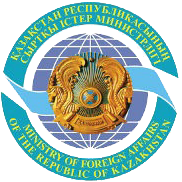 Привлечение иностранных инвестиций
МИНИСТЕРСТВО ИНОСТРАННЫХ ДЕЛ 
РЕСПУБЛИКИ КАЗАХСТАН
5
РАЗДЕЛ 2: БАЗОВЫЕ УСЛОВИЯ РАЗВИТИЯ ПРОМЫШЛЕННОСТИ
НА ЗАКОНОДАТЕЛЬНОМ УРОВНЕ БУДЕТ УТВЕРЖДЕНА ДЕЯТЕЛЬНОСТЬ 
ФОНДА РАЗВИТИЯ ПРОМЫШЛЕННОСТИ И ИНФОРМАЦИОННОЙ СИСТЕМЫ «ПРОМЫШЛЕННОСТЬ»
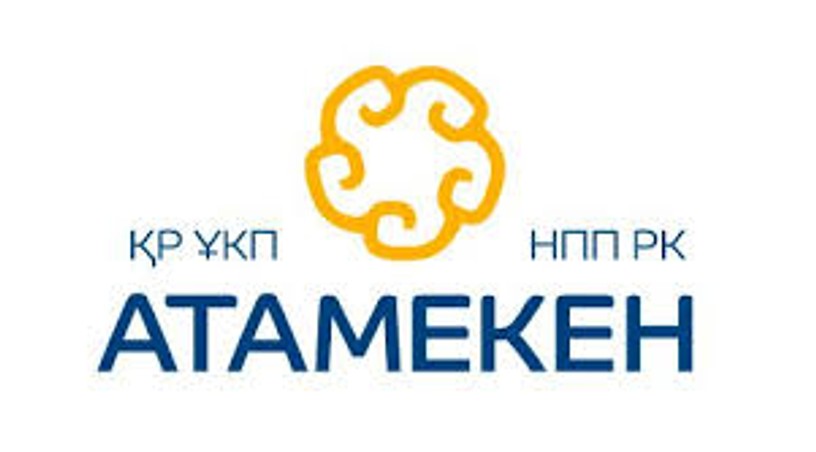 ФОНД РАЗВИТИЯ 
ПРОМЫШЛЕННОСТИ
ИС «ПРОМЫШЛЕННОСТЬ»
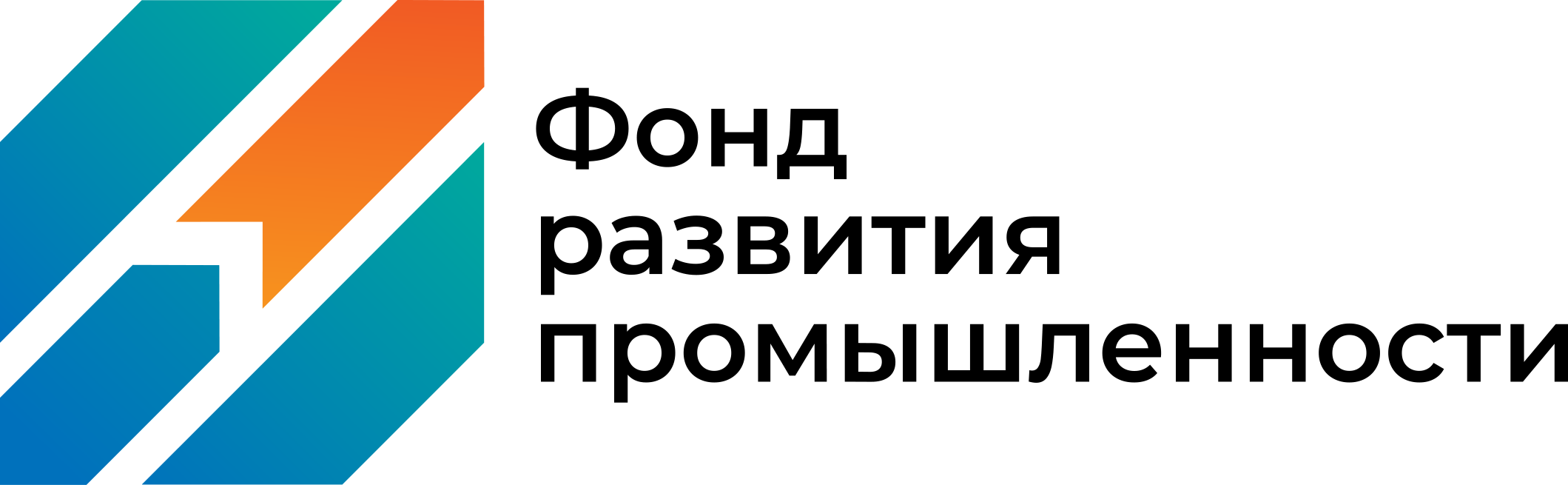 Содержит информацию о состоянии отраслей промышленности, прогнозе их развития и мерах государственного стимулирования
Оператор по предоставлению мер государственного стимулирования промышленно-инновационной деятельности
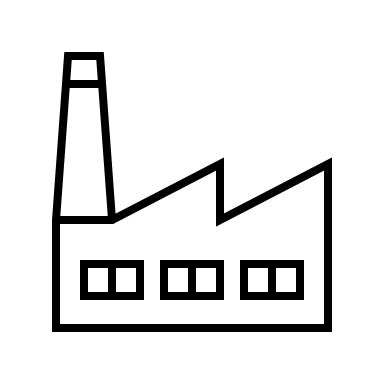 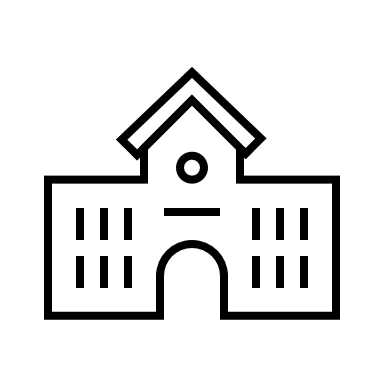 Основные задачи: 
1) автоматизация сбора и обработки информации
2) мониторинг реализации промышленно-инновационной политики
3) анализ эффективности мер государственного стимулирования и мониторинг встречных обязательств 
4) стимулирование и упрощение взаимодействия между субъектами деятельности в сфере промышленности
Бюджетные средства
Средства оператора РОП
Коммерческие, собственные и иные средства
Финансирование
Промышленные предприятия
Кредитование
6
РАЗДЕЛ 2: БАЗОВЫЕ УСЛОВИЯ РАЗВИТИЯ ПРОМЫШЛЕННОСТИ
В рамках Законопроекта по мерам государственного стимулирования промышленности предлагаются следующие подходы:
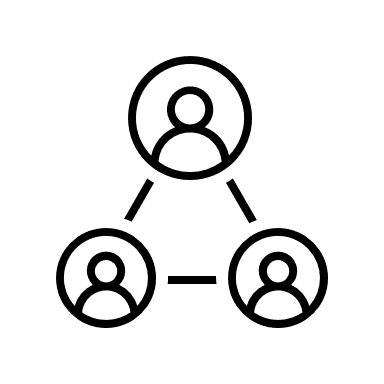 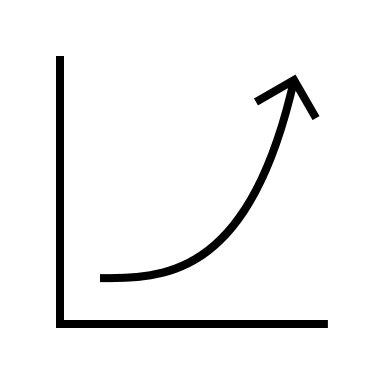 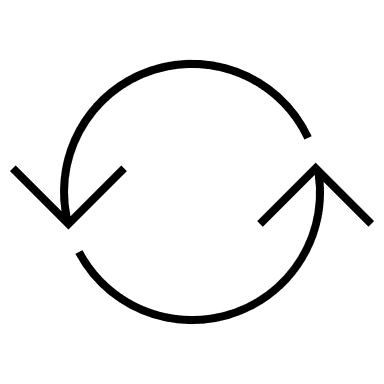 ФОКУС НА СРЕДНИХ И ВЫСОКИХ ПЕРЕДЕЛАХ
Перечень приоритетных товаров
ВСТРЕЧНЫЕ ОБЯЗАТЕЛЬСТВА
СБАЛАНСИРОВАННЫЙ ПРИНЦИП ОТБОРА
«Новые игроки», «Крепкий тыл», «Драйверы роста»
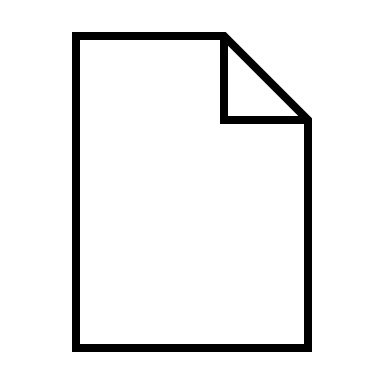 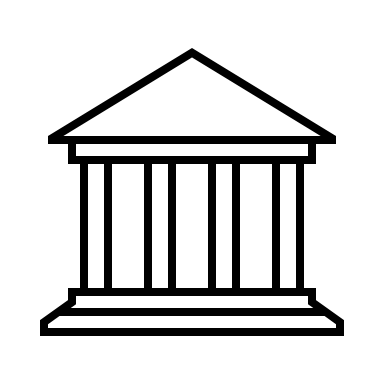 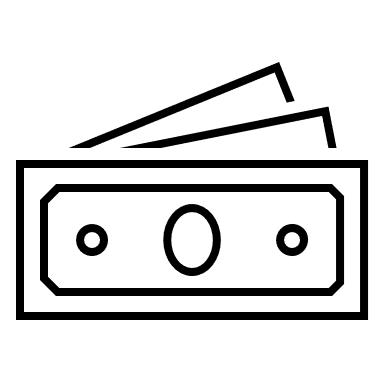 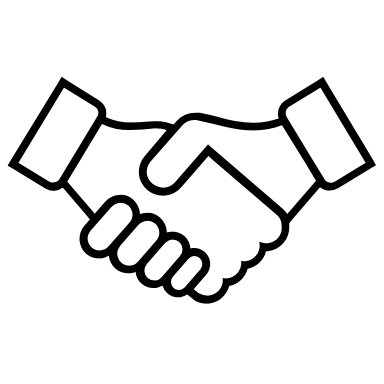 ГИБКОСТЬ ПРИНЯТИЯ РЕШЕНИЙ
МВК по промышленной политике
НОВЫЕ ИНСТРУМЕНТЫ СТИМУЛИРОВАНИЯ
Промышленный грант
СОГЛАШЕНИЕ О ПОВЫШЕНИИ КОНКУРЕНТОСПОСОБНОСТИ
Индивидуальный комбинированный пакет мер стимулирования
7
РАЗДЕЛ 3: ПРОДВИЖЕНИЕ НА РЫНКАХ СБЫТА
ЭКСПОРТООРИЕНТИРОВАННАЯ ПРОМЫШЛЕННОСТЬ
Поддержка 
загран.учреждениями
Снятие барьеров 
на внешних рынках
Включение в глобальные цепочки 
добавленной стоимости
Таможенные, административные и другие барьеры
Защита прав и интересов отечественных предприятий
Внедрение отечественной продукции в уже существующие торговые цепочки мировых компаний
ВНУТРИСТРАНОВАЯ ЦЕННОСТЬ
Изъятия из национального 
режима в гос.закупках
Национальные стандарты 
в закупках
Регулируемые закупки промышленной продукции должны осуществляться с учетом требований национальных стандартов Республики Казахстан
Формирования активной позиции Казахстана в вопросах использования права установления изъятий из национального режима государственных закупок
8
РАЗДЕЛ 4: ПОВЫШЕНИЕ КОНКУРЕНТОСПОСОБНОСТИ
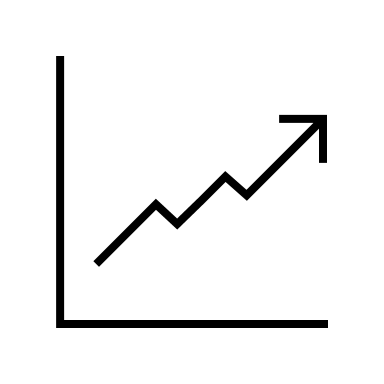 ПОВЫШЕНИЕ ПРОИЗВОДИТЕЛЬНОСТИ ТРУДА
Осуществление мониторинга показателя производительности труда отрасли
уполномоченным органом в области стимулирования промышленности
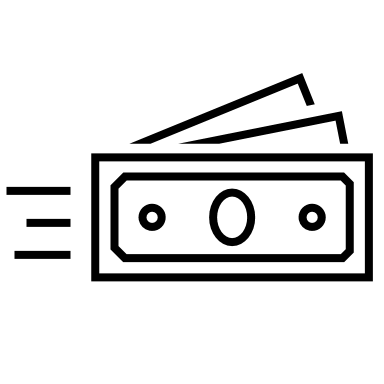 ПРИВЛЕЧЕНИЕ ИНВЕСТИЦИЙ
Будет разработана Единая карта инвестиционных товаров
для проведения работы по привлечению инвестиций уполномоченной Национальной компанией
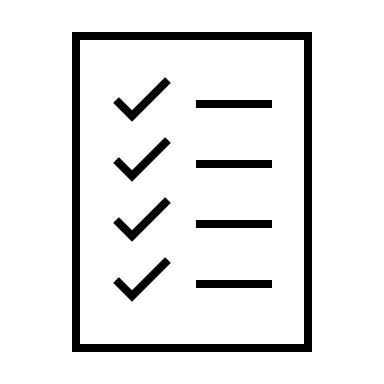 КАРТА ИНДУСТРИАЛИЗАЦИИ
Будут утверждены новые подходы Карты индустриализации 
в части создания новых условий по мерам стимулирования, 
усиления роли и ответственности регионов и вовлечения операторов
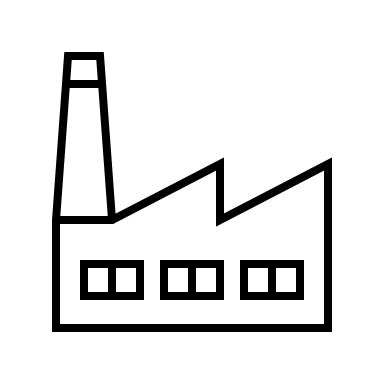 УГЛУБЛЕНИЕ ПЕРЕРАБОТКИ СЫРЬЯ
Будет проработан механизм обеспечения доступа к отечественному сырью 
для углубленной переработки и выпуска высококачественной продукции
9